７．RMPマーク（青＋白地）小、カード用　黒・濃色背景用
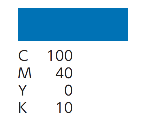 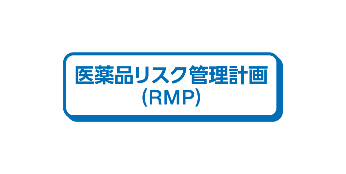 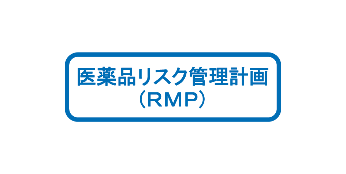 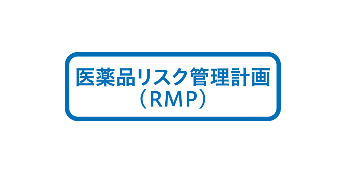 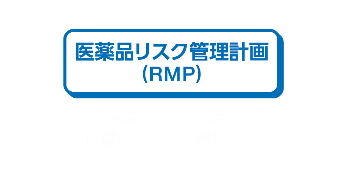 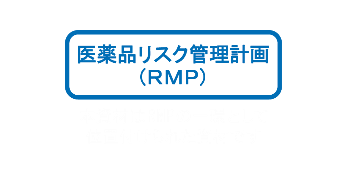 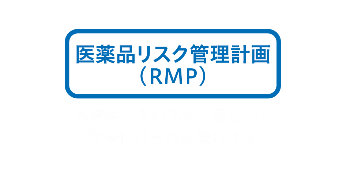 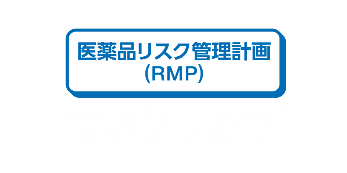 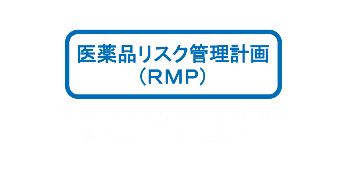 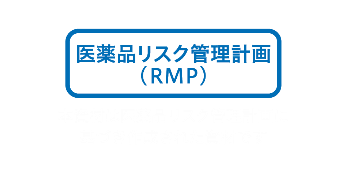 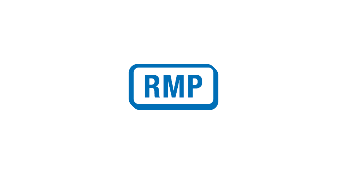 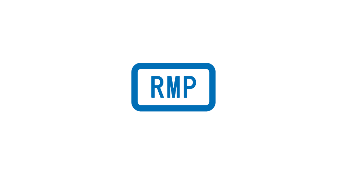 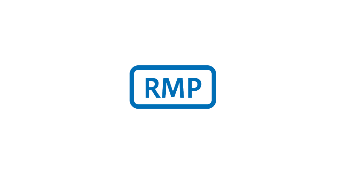 1
※上記はサンプルです。サイズ等は適宜各社判断にてご活用下さい。